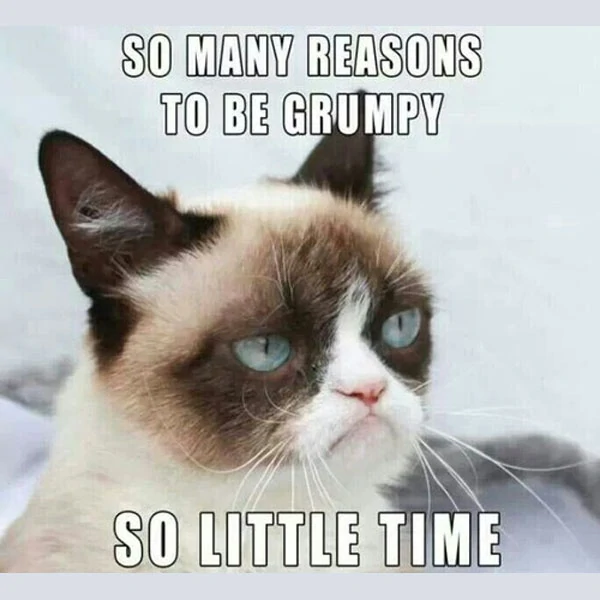 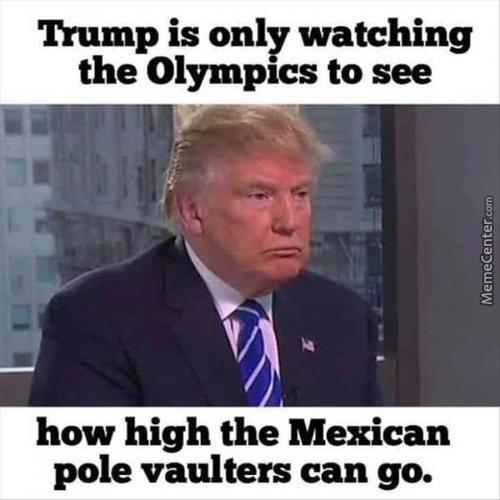 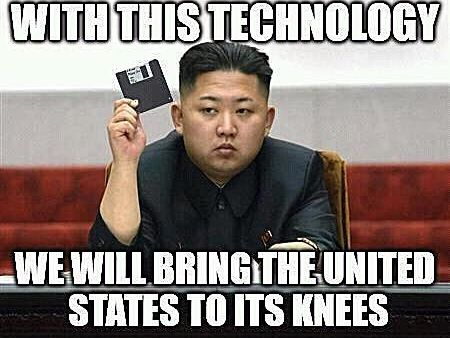 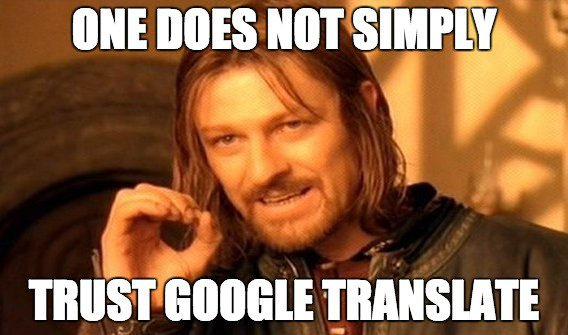 Меми в інформаційних операціях
Що таке мем?
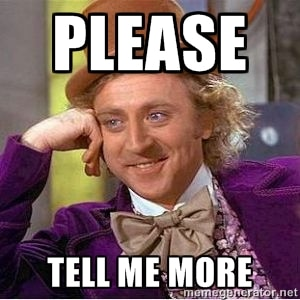 Мем – це одиниця передачі культурної інформації через імітацію. - Річард Докінз


Мем -  інформаційний зразок (шаблон), що зберігається у пам'яті людини, який може бути скопійований у пам'ять іншої людини. – 
Френсіс Хейліген

Мем – одиниця інформації, що міститься у свідомості. – Річард Броуді

Мем – інформація, закодована у символі. Меми створюють  симбіоз  емоцій, інформації та установок. –  Станіслав Катаєв
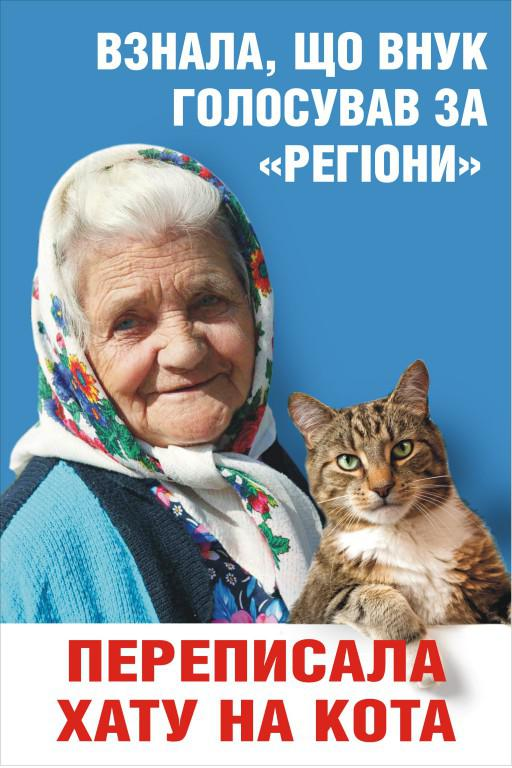 Характеристики мемів
Актуальність
Простота і лаконічність
Образність/виразність
Конкретність
Іронічність
Відповідність переконанням аудиторії
Варіативність
Інтертекстуальність
Вірусність
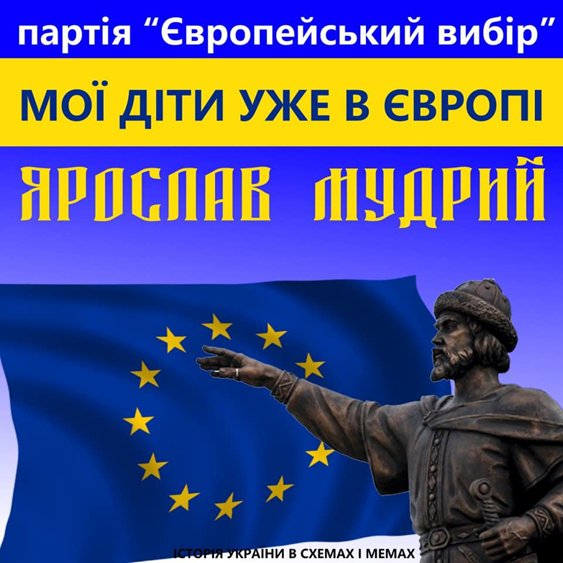 Меми не такі прості, як здається
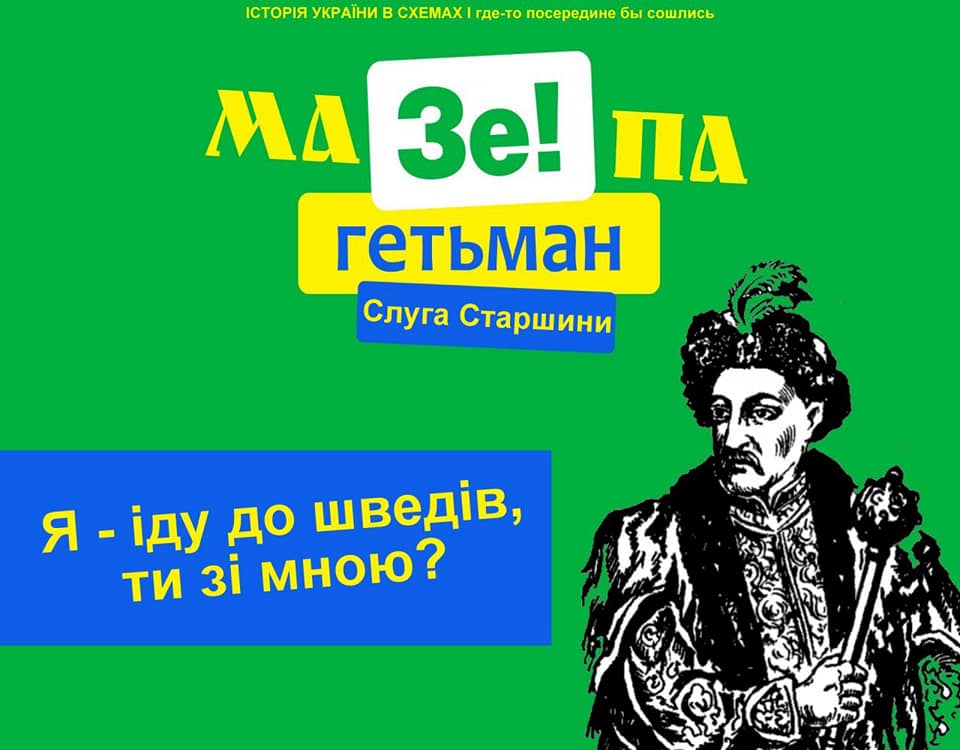 Типологія мемів
Текстовий мем
Мем-анекдот
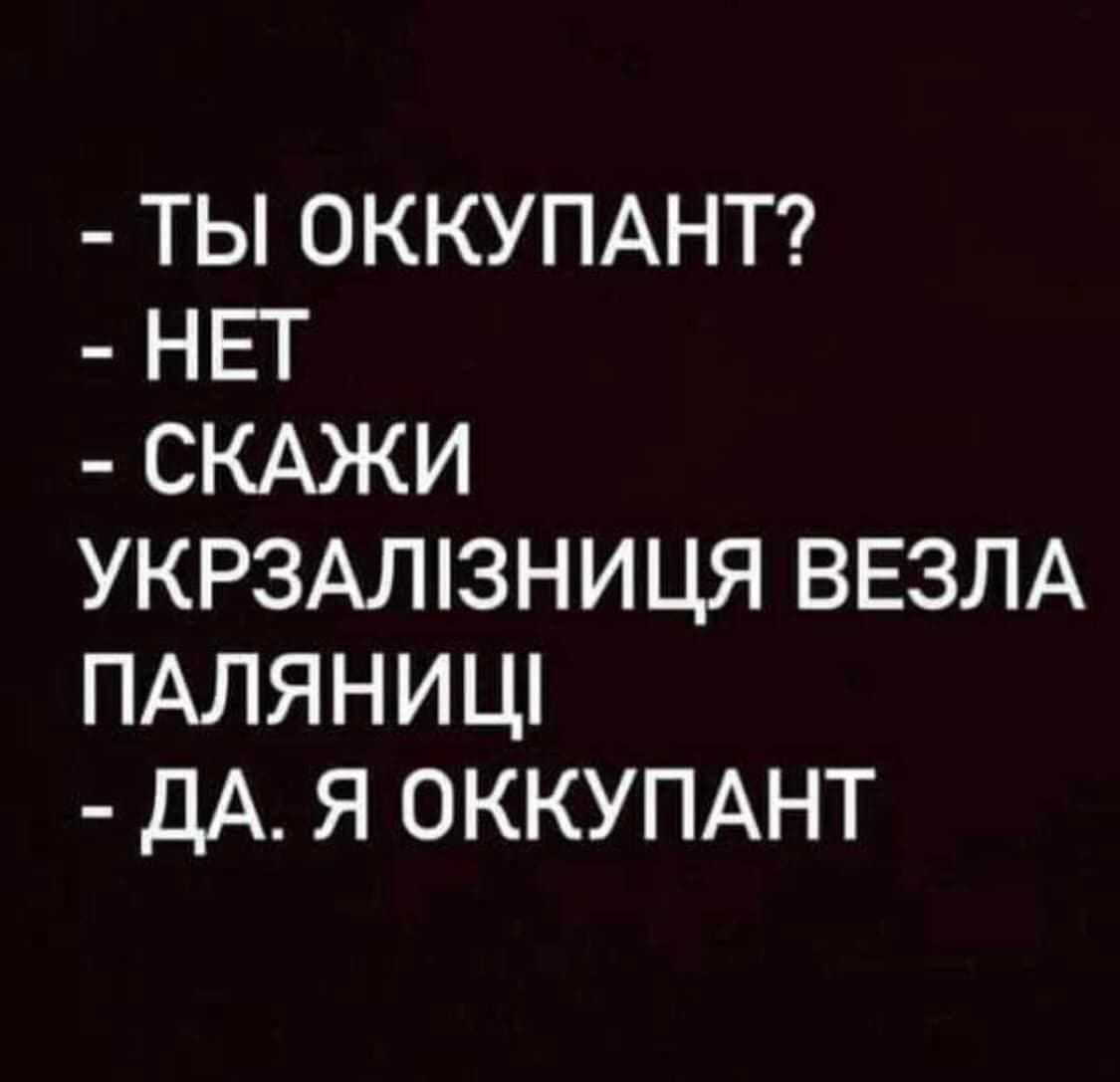 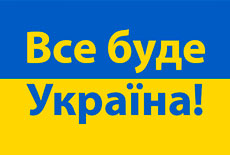 Типологія мемів
Мем-картинка
Креолізований мем
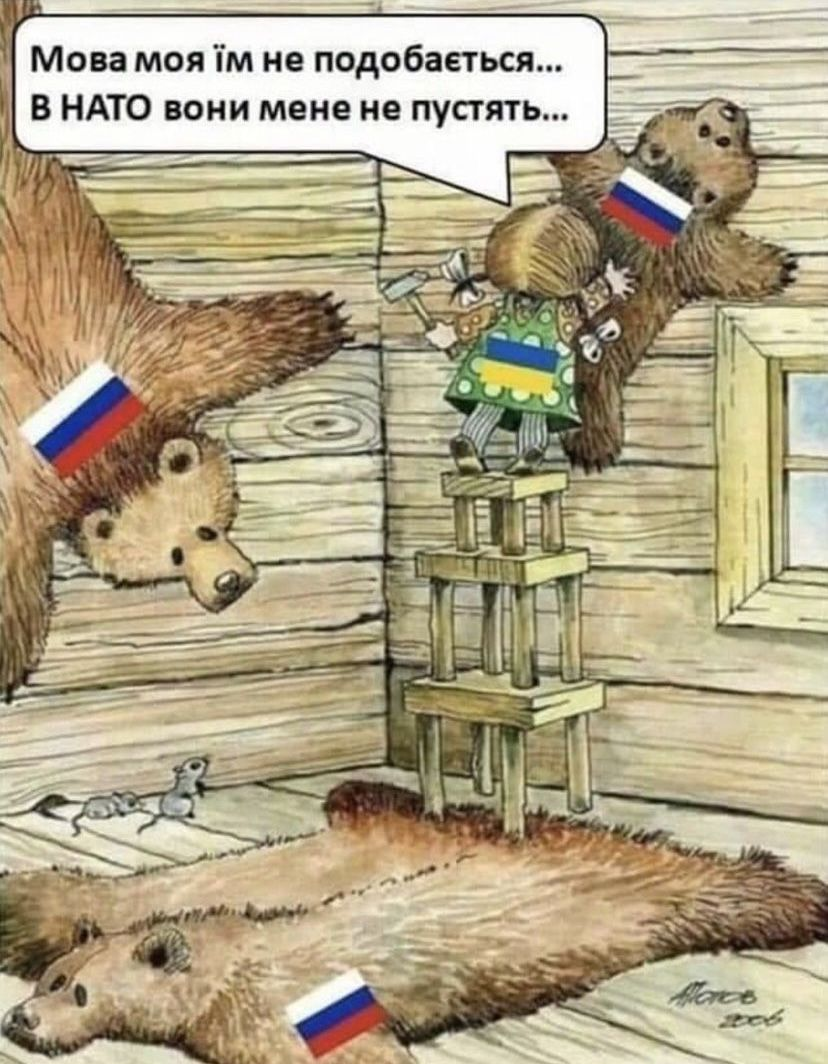 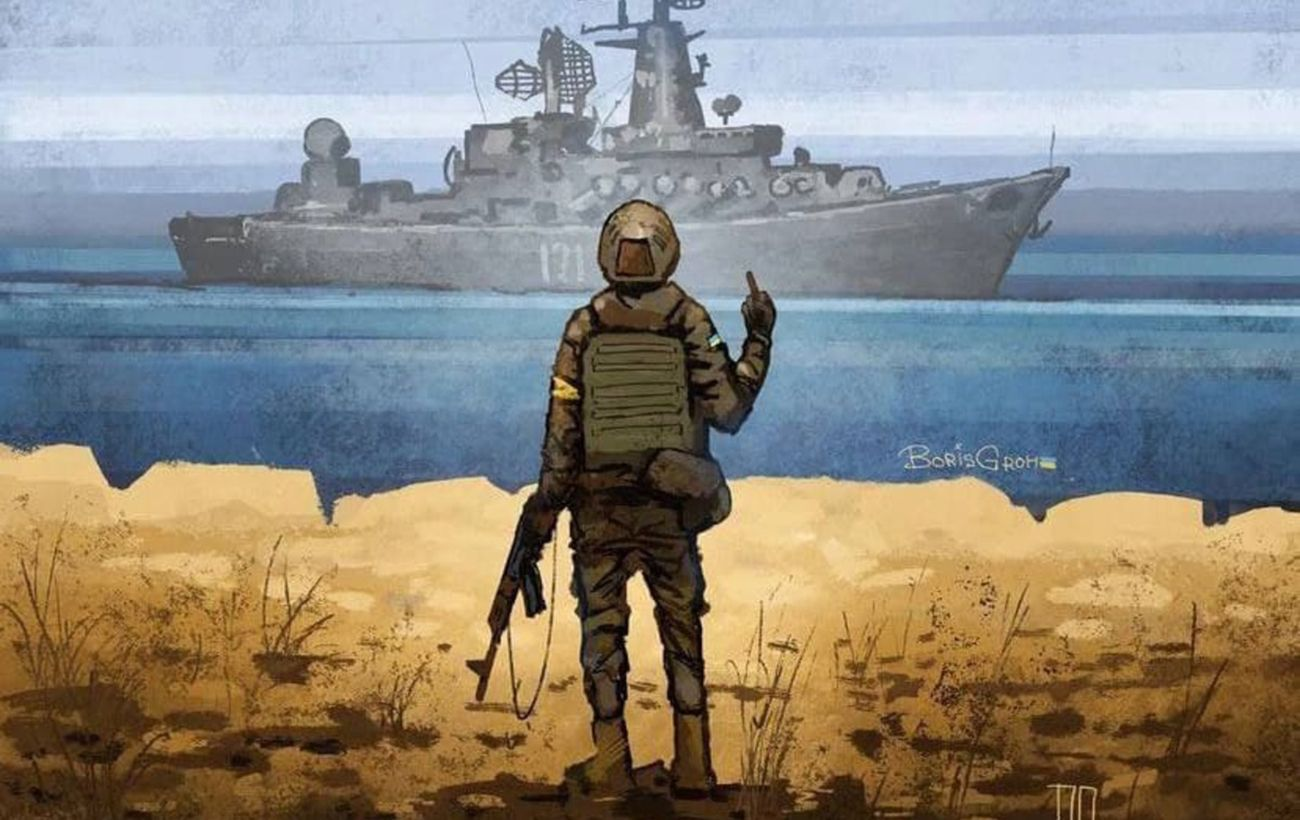 Типологія мемів
Відео мем
Мотиватор
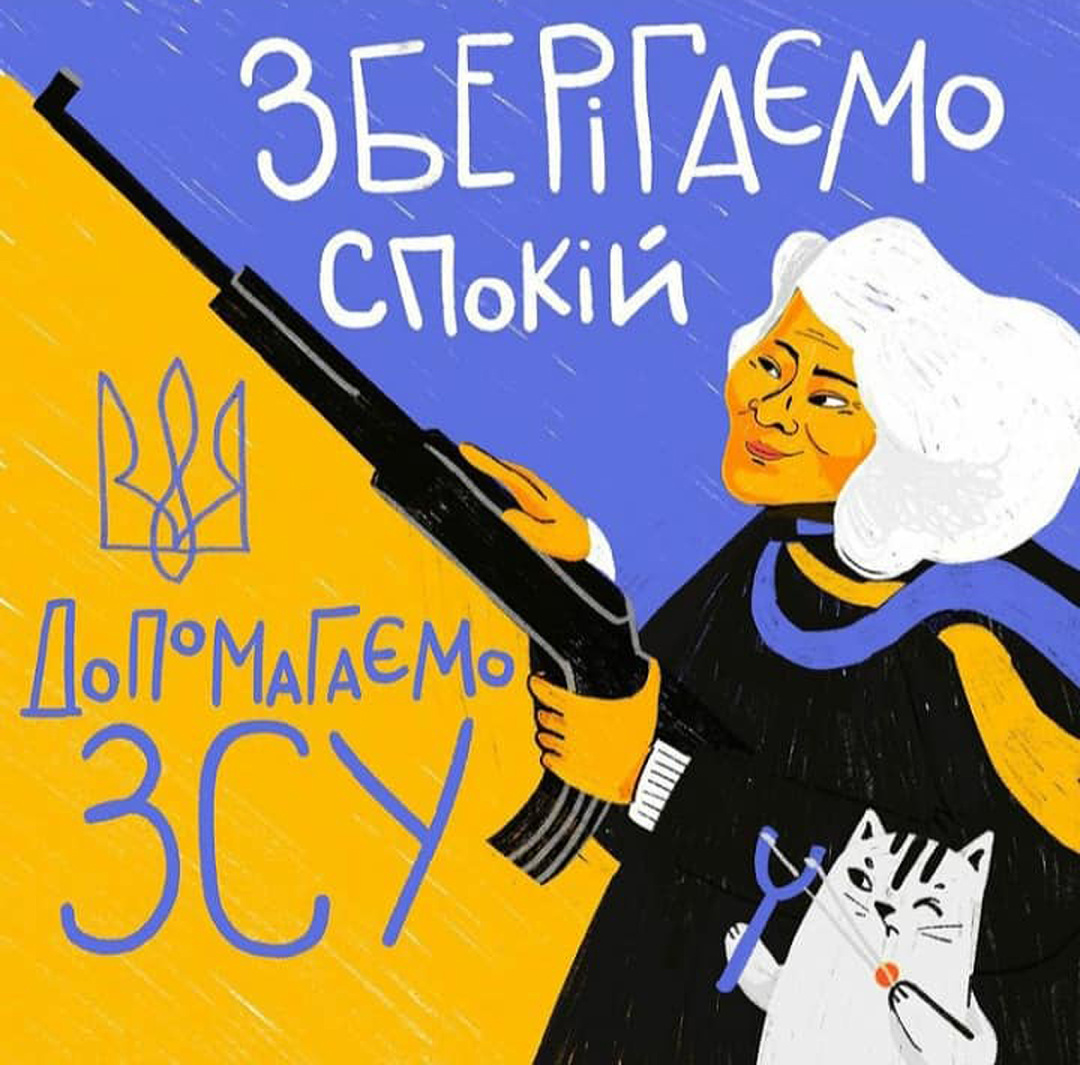 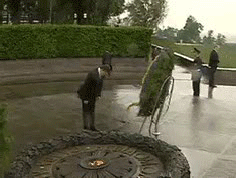 Типологія мемівФотожаби
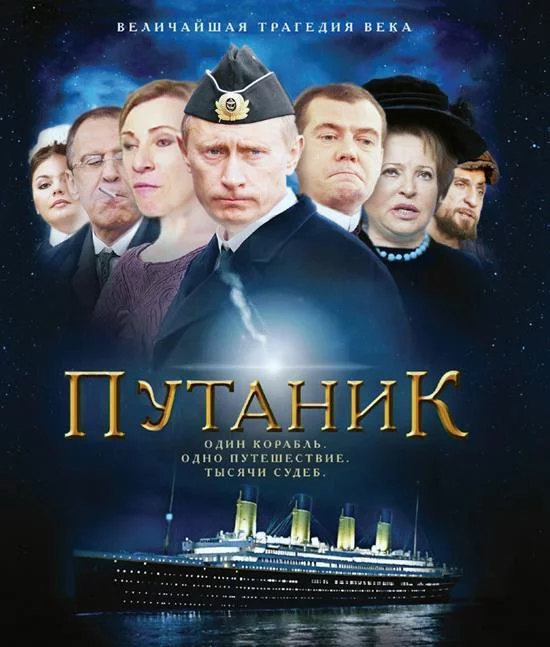 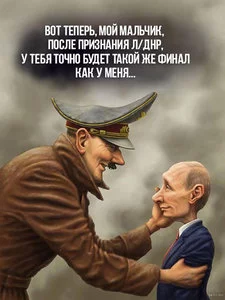 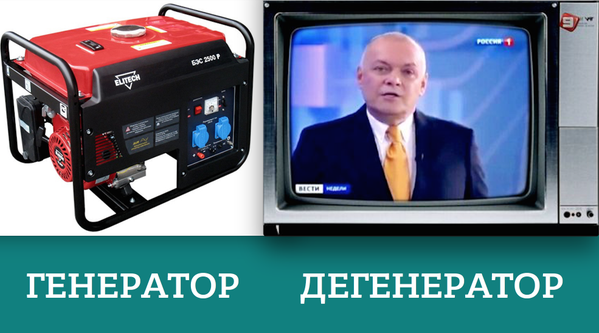 Типологія мемівза цільовими функціями
Меми-агресори
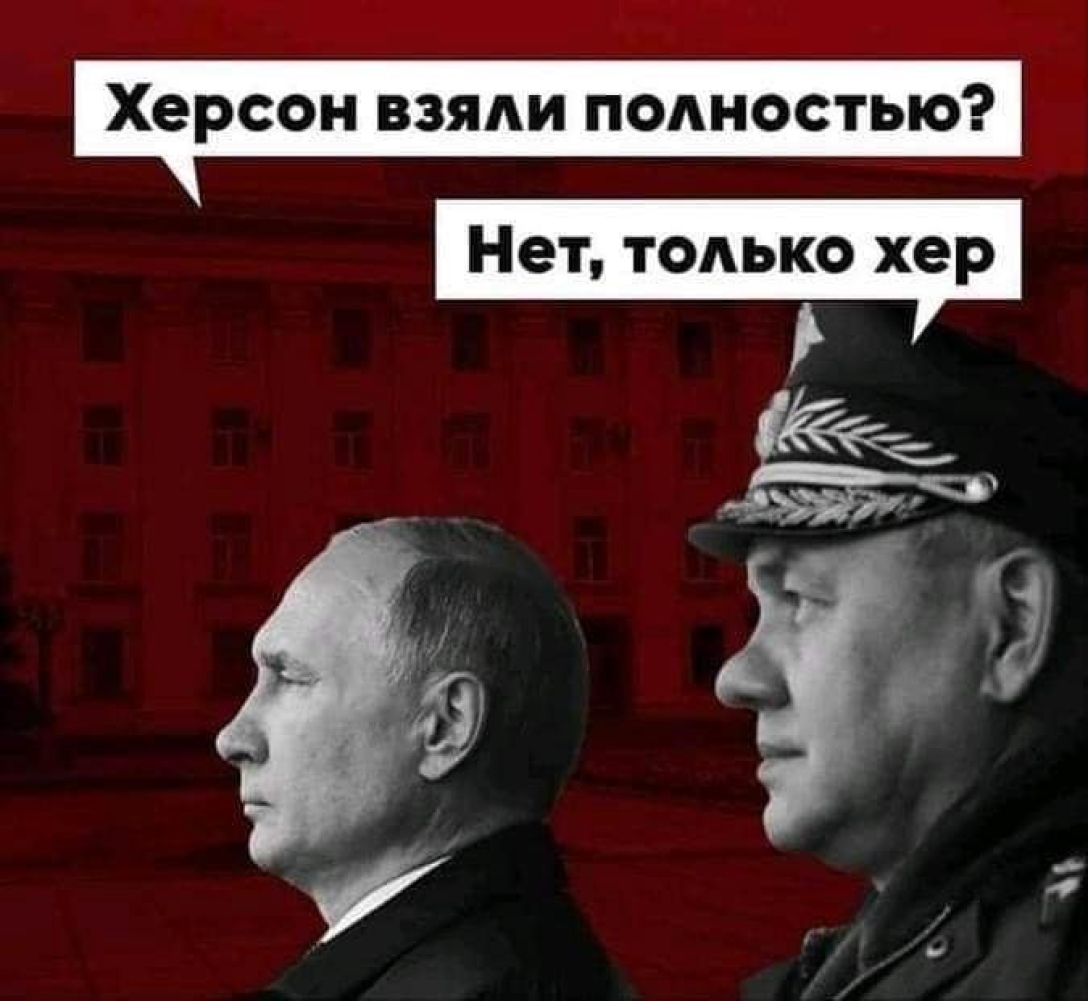 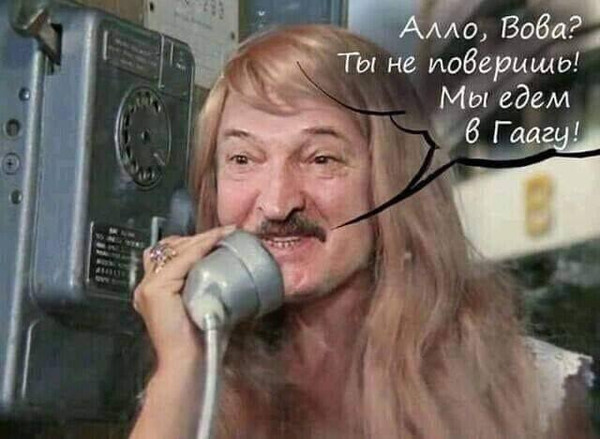 Типологія мемів за цільовими функціями
Меми-протектори
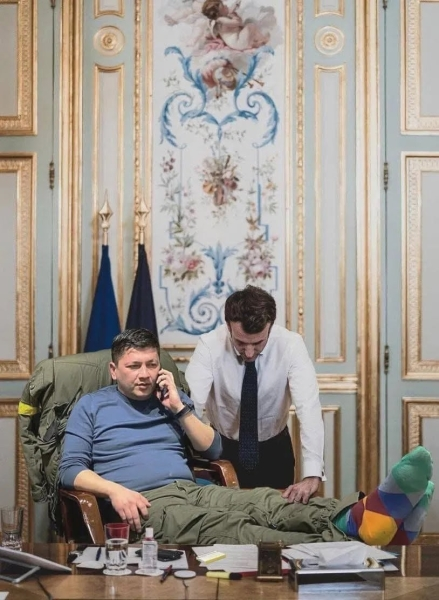 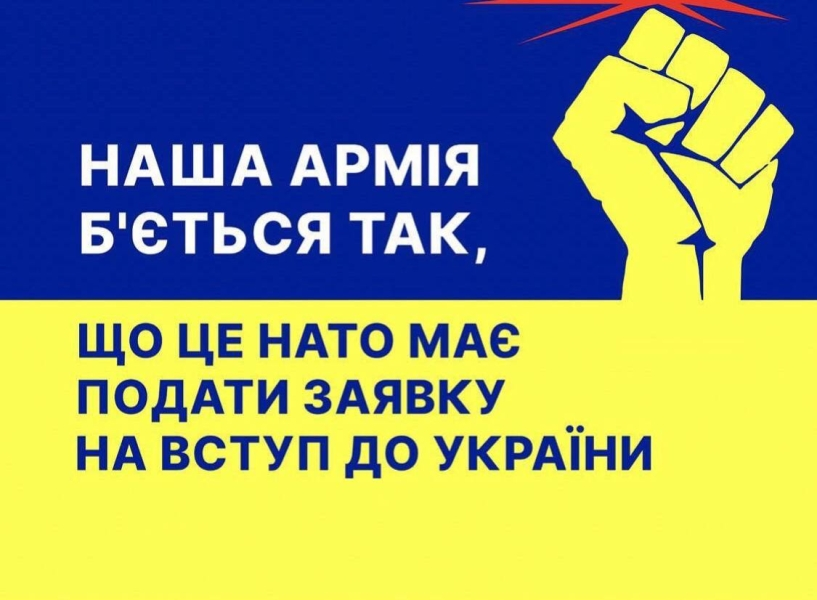 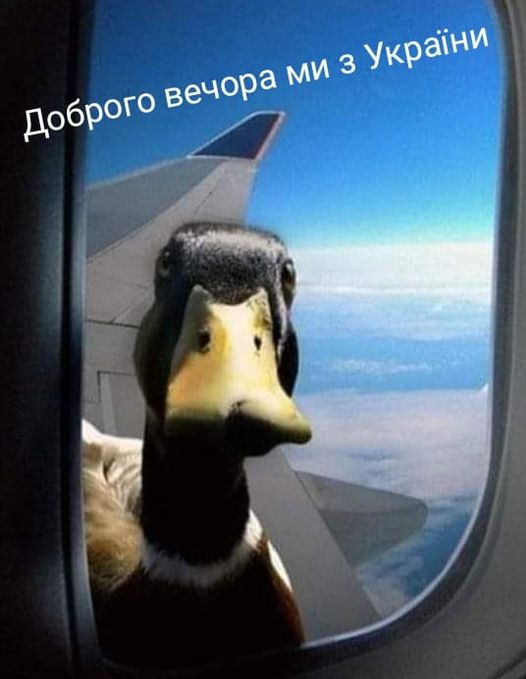 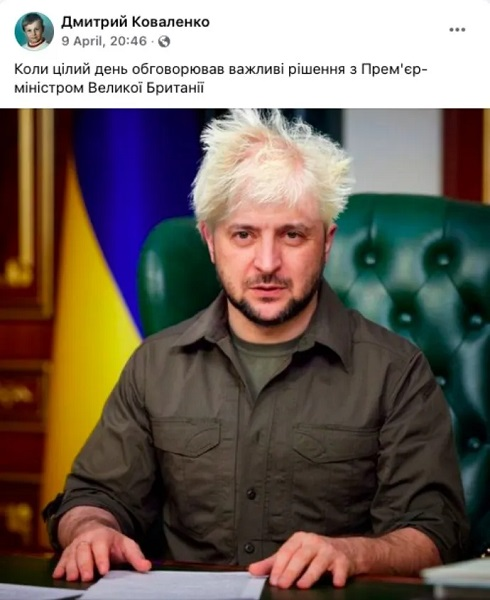 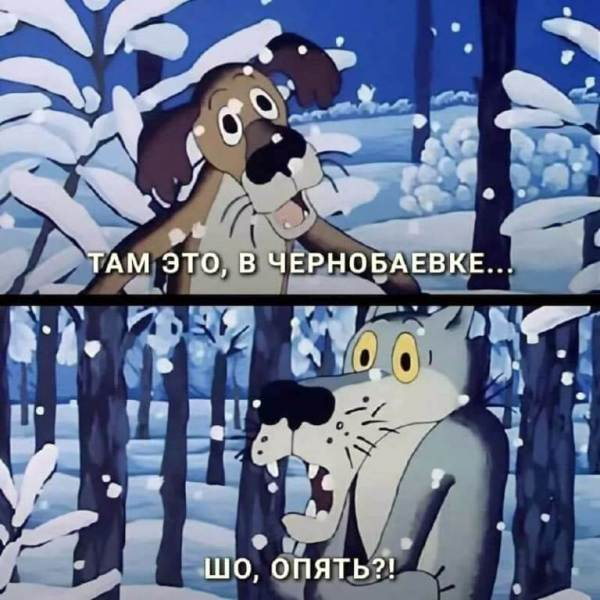 Типологія за цільовими функціямиМеми-аттрактори
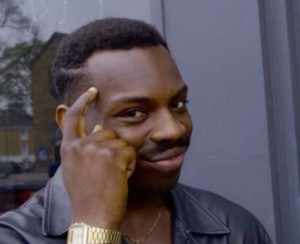 Меми – дієвий інструмент сучасної пропаганди
Майкл Проссер: об’єкт меметичних операцій – мирне населення.

Мем має відповідати існуючій системі переконань людини.

Джефф Гізі: меметична війна –  суперництво за наративи, ідеї і соціальний контроль на полі бою соціальних медіа.

Меметична війна - цифрова версія психологічної війни (пропаганди).
Цілі використання мемів в інформаційному протистоянні
Б. Хенкок Меметична війна
Принцип меметичної війни полягає в тому, щоб витіснити або перезаписати небезпечні патогенні меми на більш доброякісні.

Наступний крок - використання різних трюків, для підвищення різноманітності упаковки та реплікації мемів.

Успішною є упаковка мема, яка включає ключові елементи, що резонують із людською психікою на дуже примітивному рівні.
Алгоритм поширення мемів
Визначення основної ідеї 
Вибір та аналіз цільової аудиторії
Підбір мемів для просування ідеї
Меметична індоктринація
Приклад Мемо-неймінг
Меми у пропаганді ІДІЛ
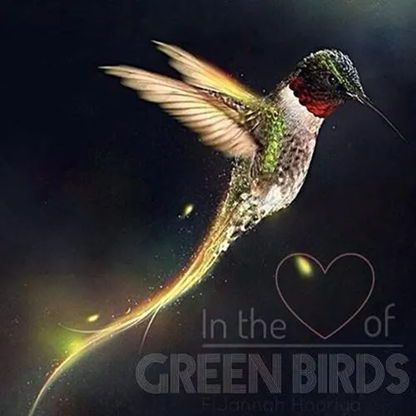 Меми у пропаганді ІДІЛ
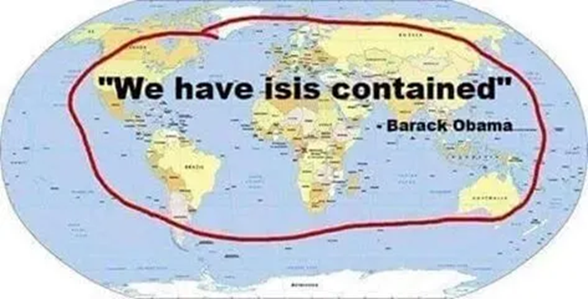 Пропаганда ІДІЛ@ISILCats
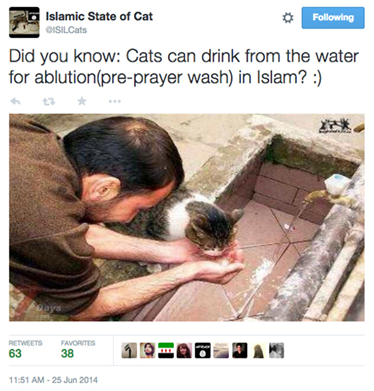 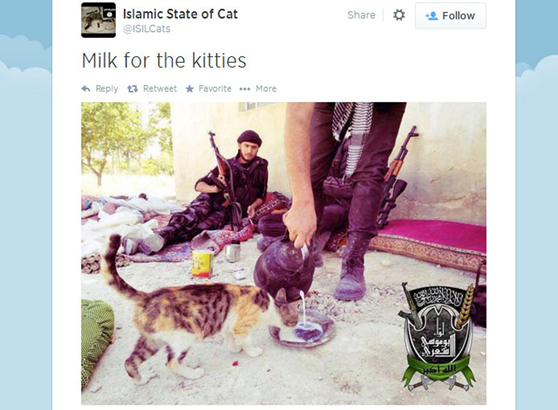 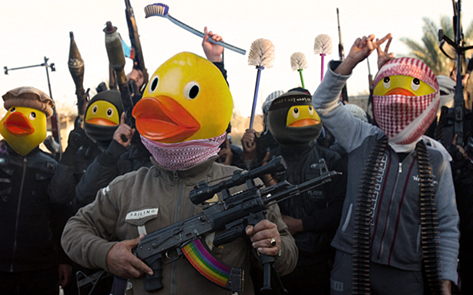 Протидія пропаганді ІДІЛ
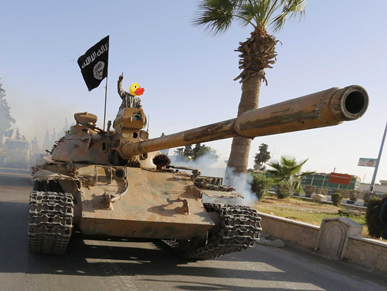 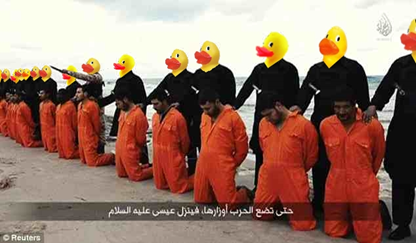 Чому Інтернет-меми є дієвим засобом впливу?
Джерела інформації
Смола Л. Мем як інструмент інформаційної війни // Вісник Київського національного університету імені Тараса Шевченка. Психологія. - 2019. - Вип. 1. - С. 91-95.
Brian J. Hancock Memetic Warfare: The Future of War. - https://www.academia.edu/43534914/Memetic_Warfare_The_Future_of_War
Jeff Giesea It’s time to embrace memetic warfare. - https://stratcomcoe.org/publications/its-time-to-embrace-memetic-warfare/164
Vera Zakem, Megan K. McBride, Kate Hammerberg Exploring the Utility of Memes for U.S. Government Influence Campaigns. - https://www.cna.org/cna_files/pdf/DRM-2018-U-017433-Final.pdf
Frye P. ISIS Cat Photo Memes Attempt To Use Kittens As Propaganda For The Islamic State. - https://www.inquisitr.com/1449328/isis-cat-photo-memes-attempt-to-use-kittens-as-propaganda-for-the-islamic-state/